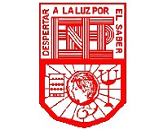 ESCUELA NORMAL DE EDUCACIÓN PREESCOLAR DEL ESTADO DE COAHUILA

Nombre del estudiante normalista: Lucia del Carmen laureano valdez
Grado:  3°  Sección: “A”    Número de Lista:  18
Institución de Práctica: Ana Margarita Gil del Bosque 
Clave: 05EJN0160O  Zona Escolar: 106  Grado en el que realiza su práctica: 1° y 2°  “A”
Nombre del Profesor(a) Titular: Sindy Pinales Rodríguez.
Total de alumnos 1° : 28  Niños: 14   Niñas: 14
Total de alumnos 2°: 6 Niños: 3   Niñas: 3
Periodo de Práctica:  16-27 de mayo de 2022.
Nombre de la Situación Didáctica: Proyecto científico “Hagamos verde nuestro jardín”
Propósito de la Jornada de Práctica: Ejecutar un proyecto científico para contribuir a la mejora del jardín y  del medio ambiente, presentar una obra de teatro, y actividades literarias como el manejo de adivinanzas.
Propósito de la Situación Didáctica: Conocer algunas características de las plantas, reconocer a las plantas como seres vivos, contribuir al cuidado del medio ambiente y conservación las áreas verdes, creando conciencia en los alumnos de nivel preescolar sobre su importancia y cuidados necesarios, desarrollando un sentido afectivo.
CRONOGRAMA SEMANAL
Actividades Lunes 16 de mayo
Actividades Martes 17 de mayo
Actividades Miércoles 18 de mayo
Actividades Jueves 19 de mayo
___________________________                  _____________________________                                                                    Firma del estudiante normalista                  Firma del docente de la normal


 _____________________________   
Firma del profesor titular
CRONOGRAMA SEMANAL
lunes 23 de mayo
Martes 24 de mayo
Miércoles 25 de mayo
Actividades Jueves 26 de mayo
___________________________                  _____________________________                                                                    Firma del estudiante normalista                  Firma del docente de la normal


 _____________________________   
Firma del profesor titular